Filière : Génie MécaniqueSpécialité : Productique mécaniqueProcédés de fabrication et usinage nonconventionnels
Semestre : S3
VH 3
VS =24.5h
Assiduité
Objectifs de l’enseignement :
Connaître les divers procédés d’usinage non conventionnels,
Savoir choisir le procédé adéquat pour l’obtention des pièces mécaniques.
Afin d’alléger cet enseignement, les divers supports audiovisuels, du multimédia, des
démonstrations et des visites d’études sur site sont fortement recommandés.
Certains points du contenu du programme peuvent être développés lors d’exposés préparés par les
étudiants.
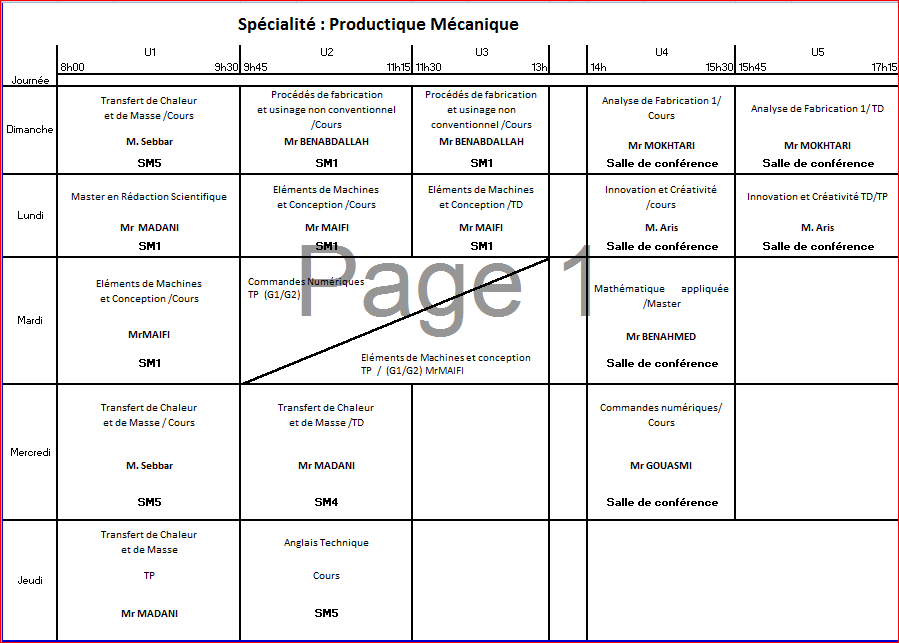 Contenu de la matière
1. Classification des procédés de fabrication de pièces brutes : 
                Moulage, Forgeage, estampage,laminage, extrusion
2. Mise en forme des tôles (Découpage, pliage, emboutissage)
3. Frittage
4. Usinage par Electroerosión
5. Usinage chimique et électrochimique
6. Usinage par électroformage
7. Usinage par ultrasons
8. Injection de matières plastiques
9. Techniques d’assemblage (Soudage, collage)
10. Techniques modernes et nouveaux développements
Références (Livres et polycopiés, sites internet, etc) :
[1] J. Harvey, M. Gauthier – Usinage non conventionnel. Tec et Doc, Reynald Goulet,
Hermès – Lavoisier. 2006
[2] G.Paquet – Guide de l’usinage. Delagrave, 2000
[3] J. Jacob, Y. Malesson, D. Ricque – Guide pratique de l’usinage. Hachette. 2006.
[4] J.Cordebois – Fabrication par usinage. Dunod, L’Usine Nouvelle. 2008
[5] Y. Schoefs, S. Fournier, J. Léon – Productique – Mécanique. Delagrave. 1999.
[6] Fascicule de TP délivré par le responsable du TP
12 Séances
Exposés
exposé
10 min
10 slides
1 ou 2 videos 5 min max .
Envoyer  tout a 18
Creation boite  email process2021@yahoo.fr
Password procedes2021
MOULAGE
Moulage en sable
Procédés de moulage Pdf
Différents types de moulage Vdo
Moulage de Précision à la cire Perdue  mp4
PRINT COMPLEMENT Fr  
Complément  AR
laminage, extrusion
Le laminage est un procédé de fabrication par déformation plastique. ... Cette déformation est obtenue par compression continue au passage entre deux cylindres contrarotatifs appelés laminoir. Un laminoir est une installation industrielle ayant pour but la réduction d'épaisseur d'un matériau (généralement du métal)
Laminoir a main
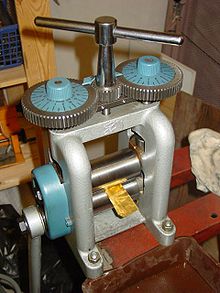 laminage
Laminage ppt,
Laminage pdf ….
Laminoir continu
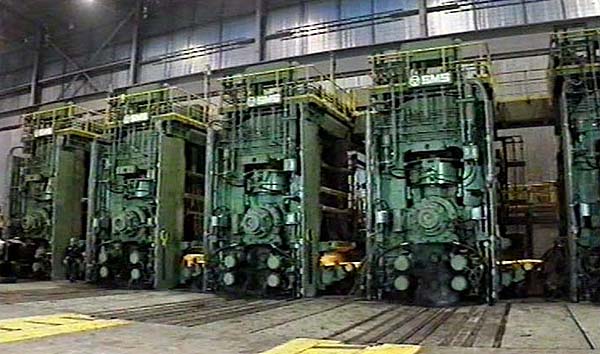 Laminage des  produits  longs
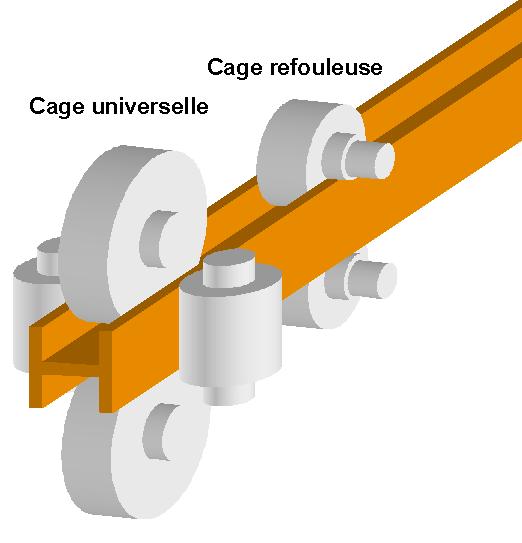 Train à fil[modifier | modifier le code]
Un train à fil est un train de laminoirs, continu, spécialisé dans la production de fil machine (produit semi-fini destiné à la transformation). L'installation mesure 300 à 400 m de long.
En tête de l'installation se trouve le parc à billettes (barres de section carrée de 120 à 155 mm et de 13 m de longueur pour un poids voisin de 2 tonnes). Ces billettes sont reprises au pont-roulant équipé d'électro-aimants et déposées sur un convoyeur qui les pousse dans un four de réchauffage où elles séjournent environ 2 heures (en marche normale) pour être portées à une température de 1 100 °C. Le four est en principe chauffé au gaz. Une fois la température atteinte de façon homogène, les billettes sont défournées à l'aide d'un vérin et engagées à une cadence de 100 à 120 tonnes par heure dans le train de laminoir.
Le train lui-même se compose d'un premier ensemble appelé dégrossisseur, composé de 9 cages où le profil carré est progressivement réduit en section. Après cet ensemble, une cisaille éboute le produit pour supprimer les risques de défaut interne. Ensuite le produit s'engage dans le train intermédiaire, qui en réduit encore la section, puis après un nouvel éboutage, dans le train finisseur qui assure sur 10 cages la mise au diamètre final du produit. Au dernier bloc, la vitesse de laminage atteint 80 à 100 m/s pour les installations les plus rapides. À ce stade, le produit fini est à une température de 950 °C et sort en ligne. Il passe alors dans une tête de mise en spire qui lui fait faire une boucle de 1,20 m de diamètre. Les spires sont ensuite couchées sur un convoyeur à rouleaux sous lequel est disposée une batterie de ventilateurs qui assure une retombée homogène de la température. Les spires s'empilent ensuite dans un puits où est formée la couronne de fil. Celle-ci est ensuite convoyée vers une compacteuse-ligatureuse, marquée et mise en stock.
Une couronne est égale en poids à la billette et est mono-brin. Pour avoir un ordre d'idée, une billette de 120×120 mm de 12 m de long pèse environ 1,5 tonne et donne une couronne de fil de diamètre 5,5 mm de même poids pour une longueur déroulée de plus de 10 km. Ce qui veut dire que la billette est encore engagée dans la première cage lorsque le fil sort à la dernière. La fluidité de la marche est assurée par la vitesse de plus en plus rapide de chaque cage puisque chaque cage réduit la section du produit. Un ordinateur se charge de l'harmonisation des vitesses.
Un train de laminoir fonctionne en général en trois postes/jour avec par équipe une quinzaine de personnes. Il existe des trains mono-veine, à double ou triple veines. Sur les installations à veines multiples, les cages des blocs dégrossisseurs et intermédiaires comportent des cylindres à cannelures multiples puis les veines se séparent et chaque ligne possède ensuite ses propres finisseur, convoyeur et compacteuse.
Le processus ci-dessus décrit le principe général, chaque train ayant ses caractéristiques propres de vitesse (qui influe sur la cadence de défournement), prise de fer (section de la billette) voire nombre de cages par groupe en fonction de sa gamme de fabricatio
Quelques chiffres[modifier | modifier le code]
Les modèles de train à bandes (autre nom du laminoir à chaud) les plus évolués présentent des dimensions sans équivalent dans le milieu industriel.
Longueur : plusieurs centaines de mètres.
Puissance des cages cumulée : plus de 100 000 kW (puissance du Queen Mary 2) .
Consommation électrique équivalente à celle de la ville de Lyon (hors industries) .
Production annuelle : plus de 5 millions de tonnes.
Laminoirs à froid[modifier | modifier le code]
C'est lors du laminage à froid que le métal voit ses caractéristiques mécaniques changer. En effet, l'écrouissage local (déformation plastique) augmente la zone de déformation élastique, la limite d'élasticité est repoussée, mais la résistance à la rupture est constante (il s'agit d'une propriété interne du matériau).
Le laminage à froid est généralement réservé aux produits plats (tôles d'acier). Il transforme un produit laminé à chaud en bobine de métal de fine épaisseur (moins de 3 mm). Il existe principalement deux types de laminoirs à froid :
le laminoir monocage réversible (le plus simple, la bande passe plusieurs fois dans la même cage de laminoir) ;
le tandem (le plus compliqué, constitué de plusieurs cages (de 4 à 6) au travers desquelles la bande passe simultanément). Le pilotage de ce genre de laminoir est difficile à cause de l'interaction entre les cages.
On notera qu'il existe aussi des laminoirs réversibles à deux cages, mais ce sont des exceptions notables dans le parc mondial des laminoirs.
Il peut être suivi d'opérations de revêtement après recuit et écrouissage.
Le forgeage
Forgeage  Cours print
Forgeage1,
Forgeage2   ( first)
Etirage
étirage
Extrusion
Extrusion
2. Mise en forme des tôles (Découpage, pliage, emboutissage)
Découpage 1
Decoupage 2

Emboutissage
Emboutissage mp4
Pliage1
Pliage3
Pliage4 mp4
Pliage exo
Roulage
Fluotournage
3. Frittage
4. Usinage par Electroérosion
Doc  word  electroerosión
5Usinage chimique et électrochimique
6. Usinage par électroformage
7. Usinage par ultrasons
Docword
8. Injection de matières plastiques
9. Techniques d’assemblage:
 Soudage,
 collage
10. Techniques modernes et nouveaux développement..crs  inaugural